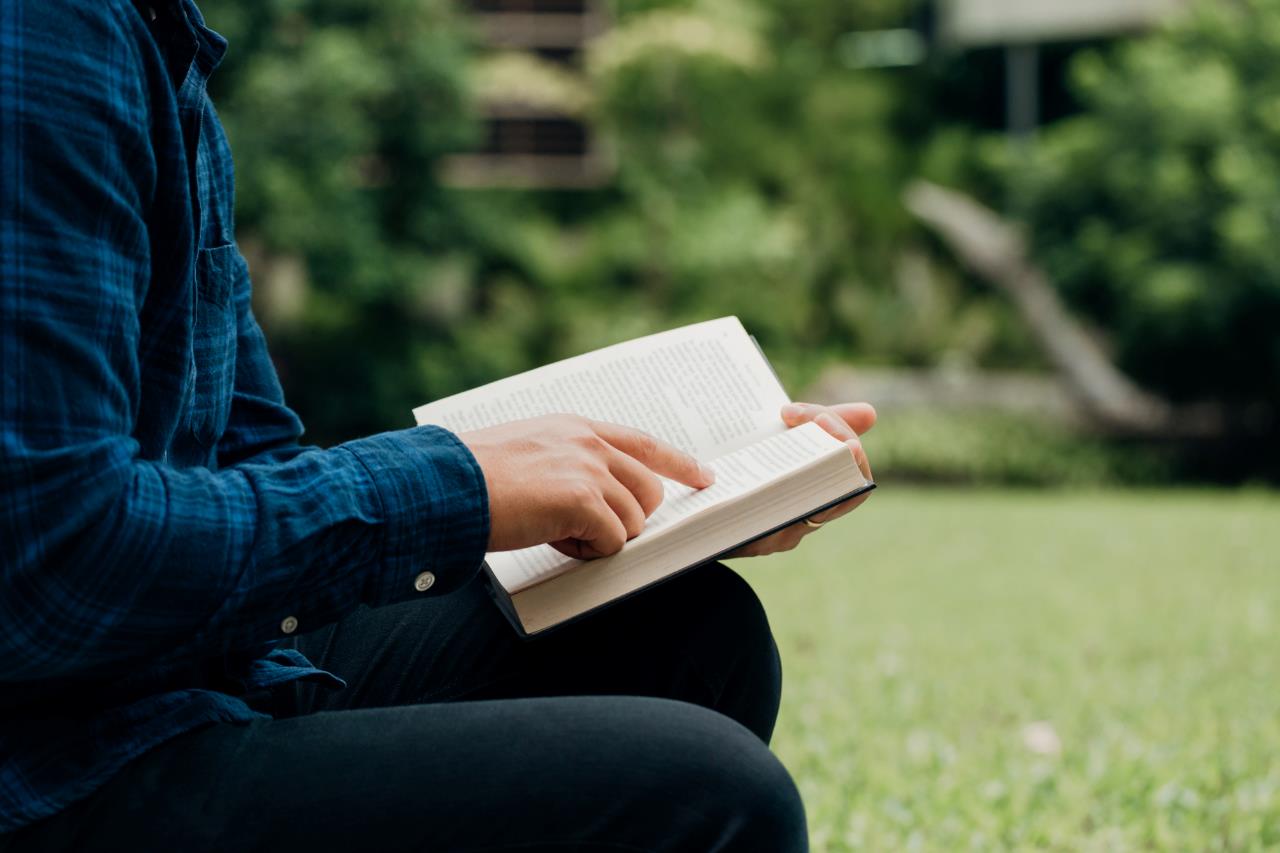 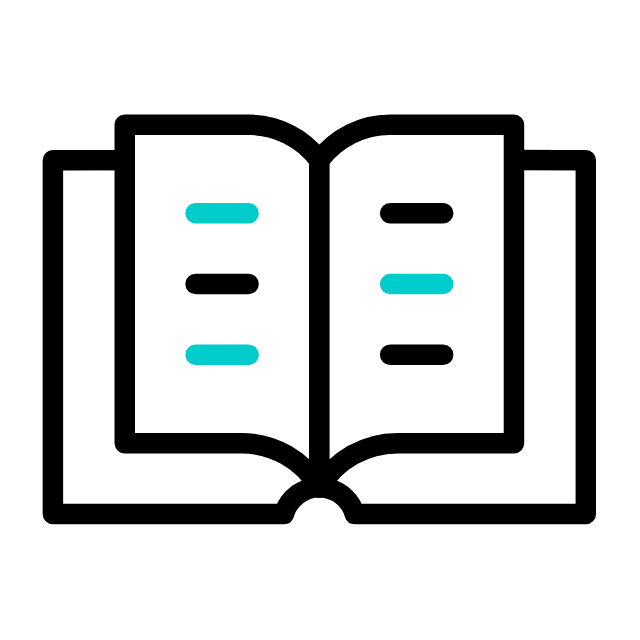 LIÇÃO 03
A AUTENTICIDADE QUE LEVA À 
PRÁTICA DA PALAVRA
19 de Janeiro de 2025
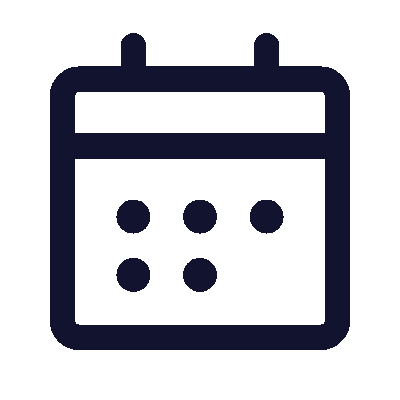 4º trimestre 2025
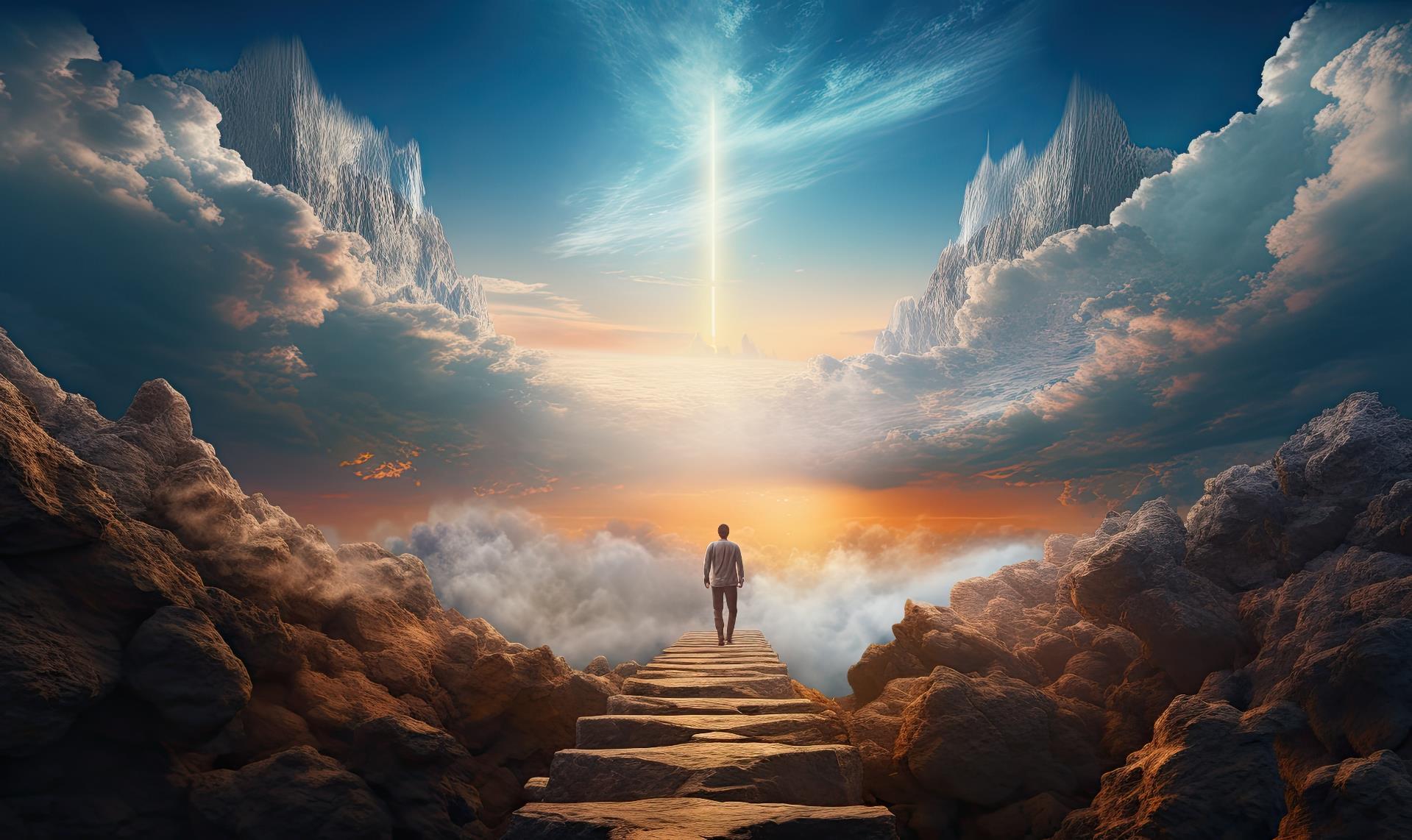 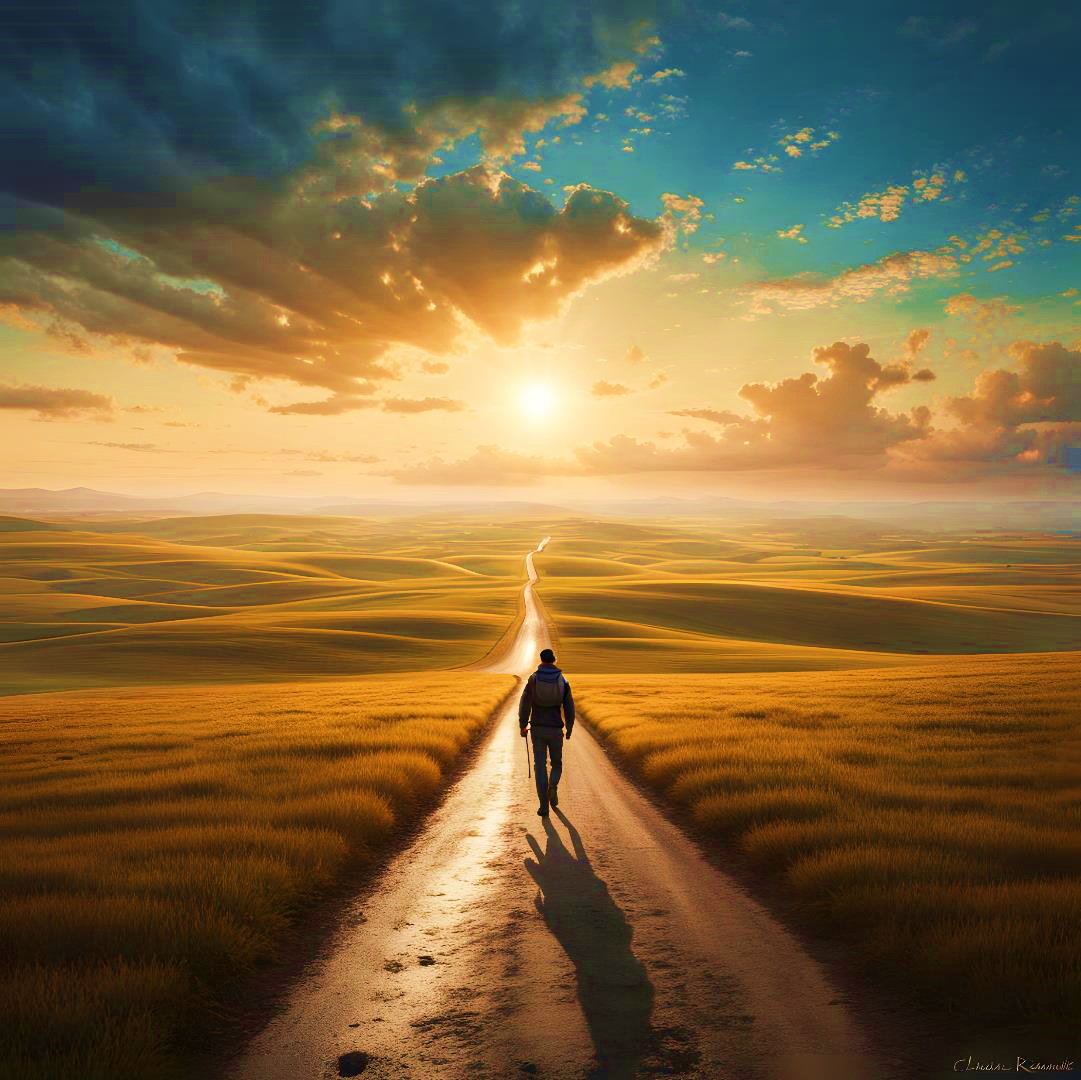 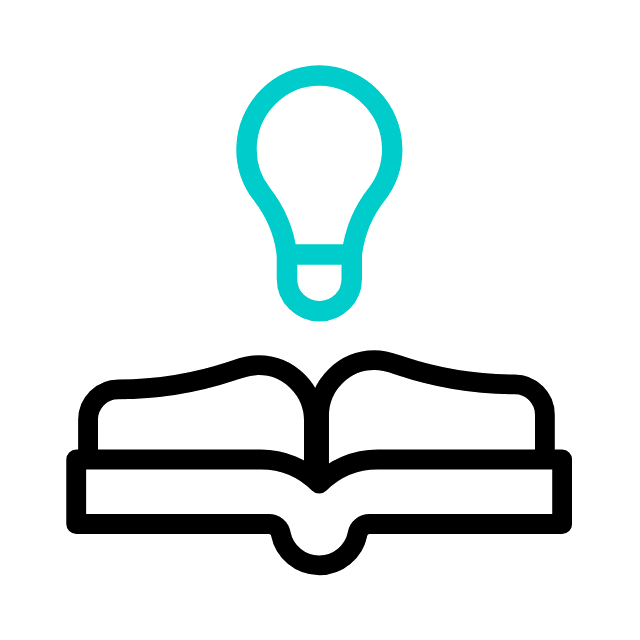 TEXTO PRINCIPAL
"Lâmpada para os meus pés é a tua palavra e luz, para o meu caminho." (Sl 119. 105)
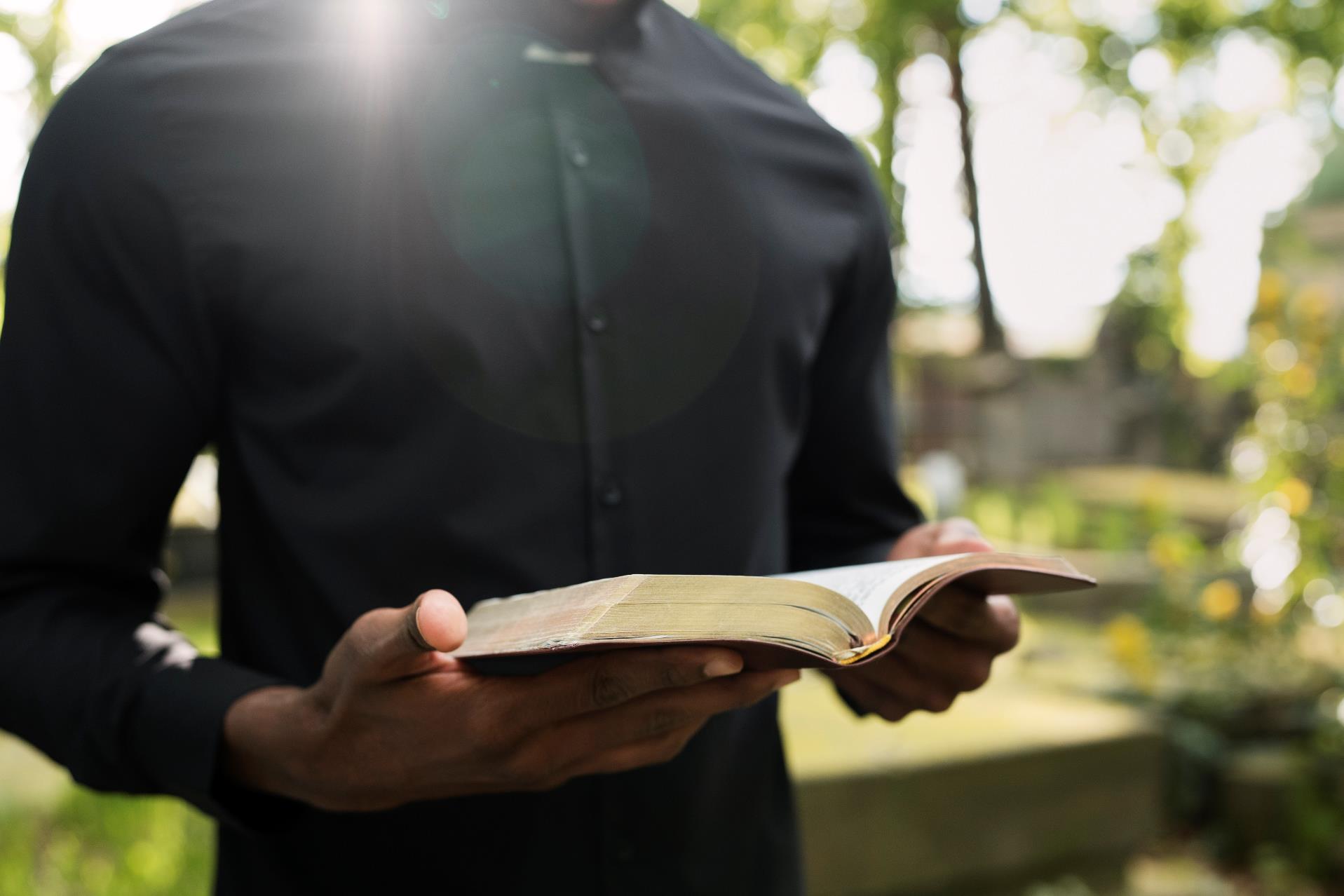 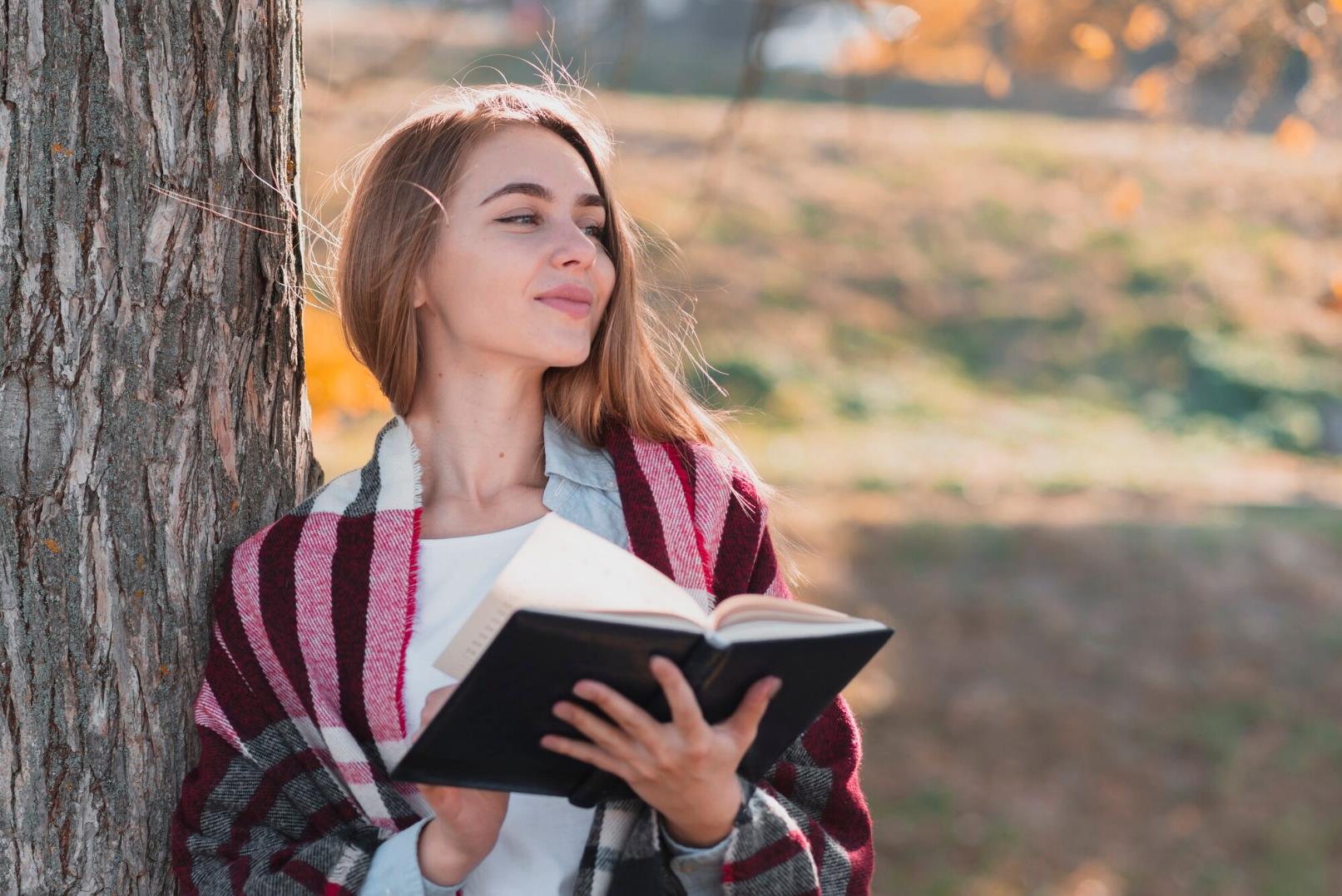 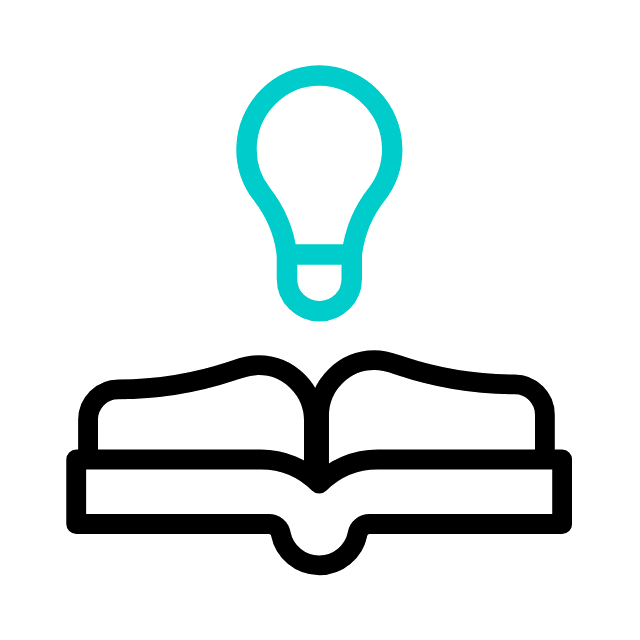 RESUMO DA LIÇÃO
A autenticidade no Cristianismo se revela na prática da Palavra de Deus por meio da escuta atenta, obediência e serviço, conforme o exemplo de Jesus.
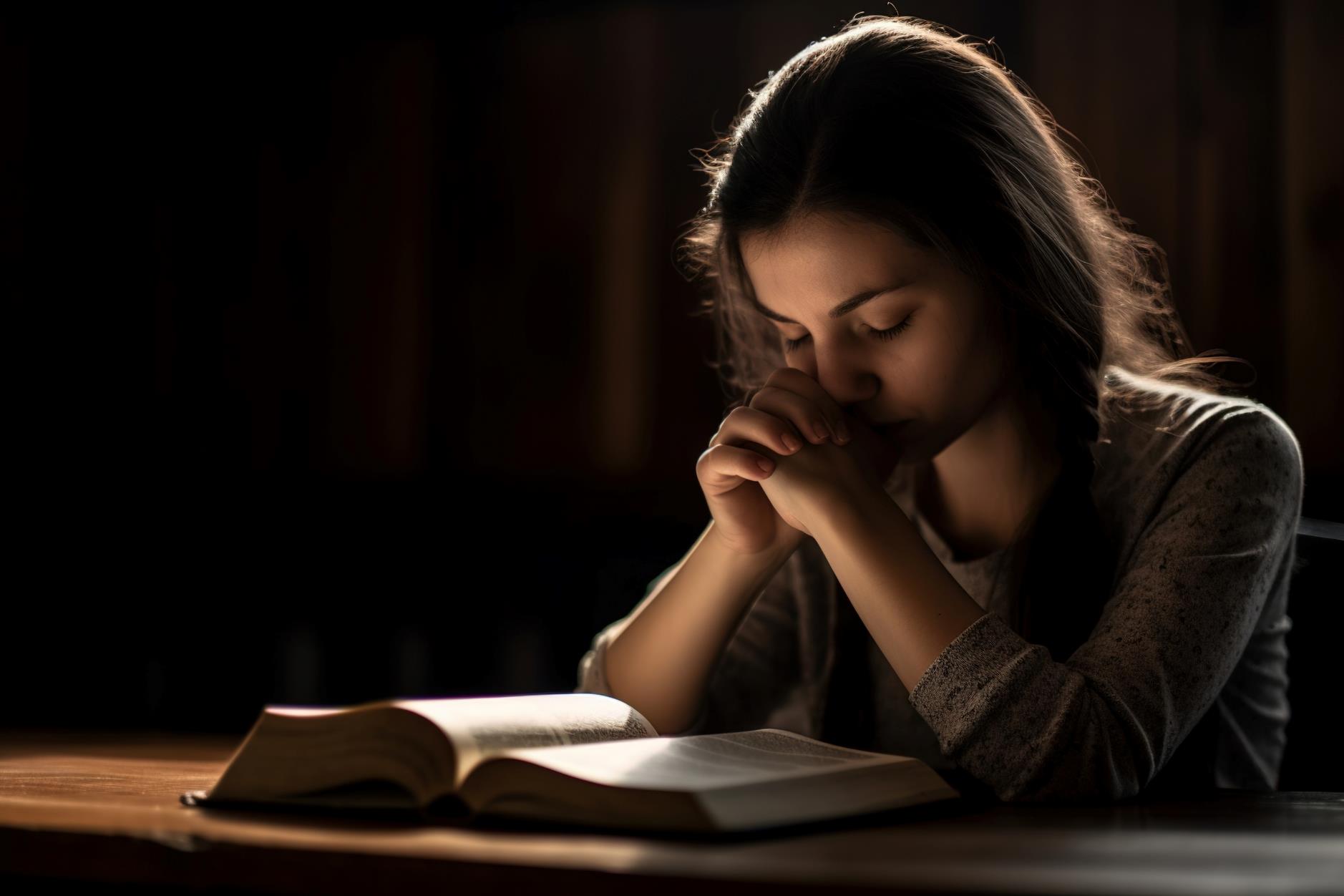 TEXTO BÍBLICO
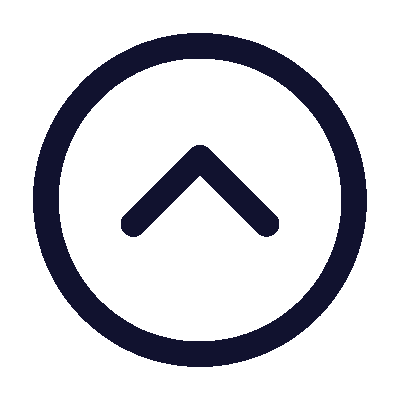 Tiago 1.19-27
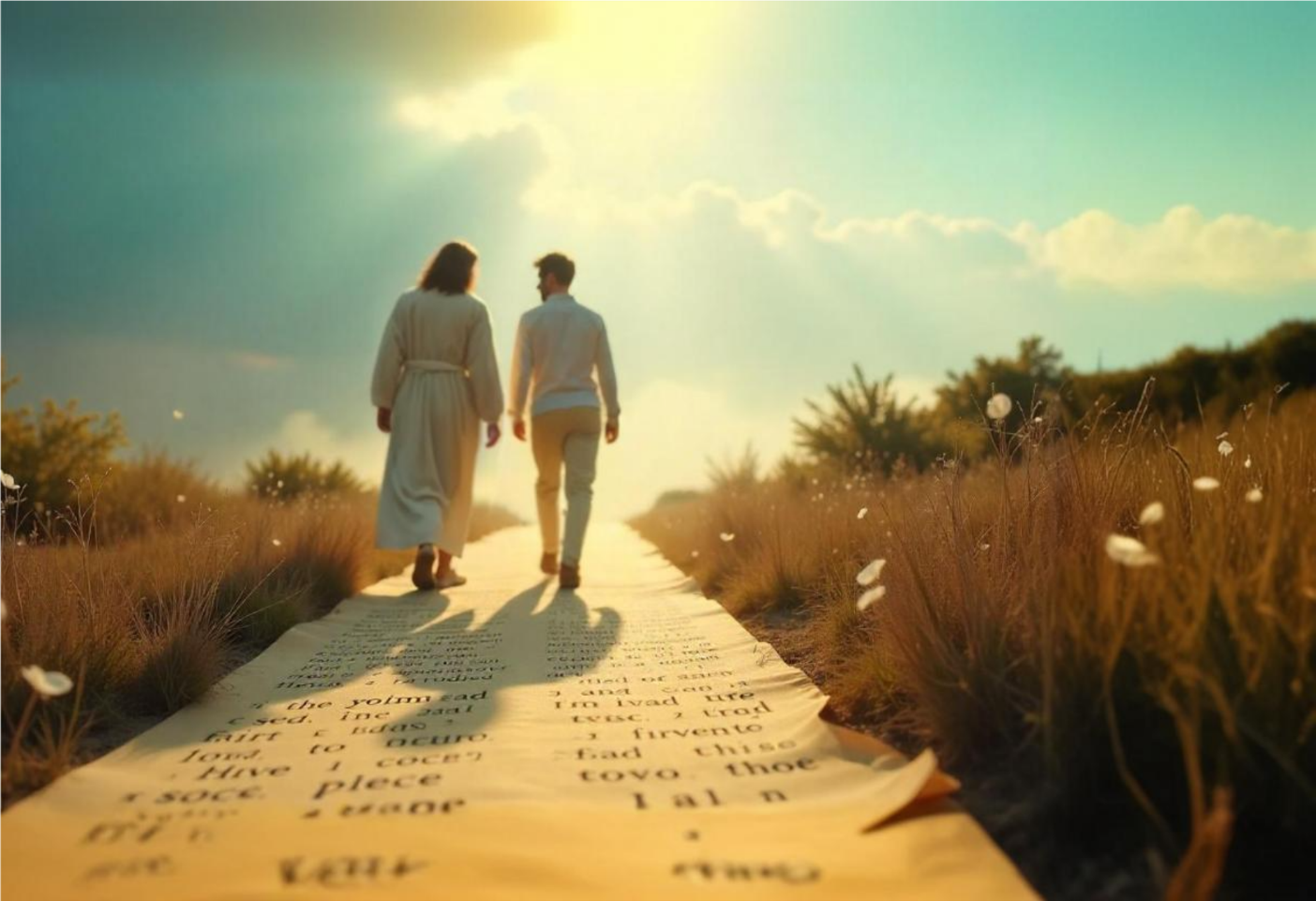 INTRODUÇÃO
Nesta lição, estudaremos a respeito da importância da prática da Palavra de Deus, destacando três pontos principais: o ouvir atentamente, o agir sobre a Palavra e a verdadeira religião.
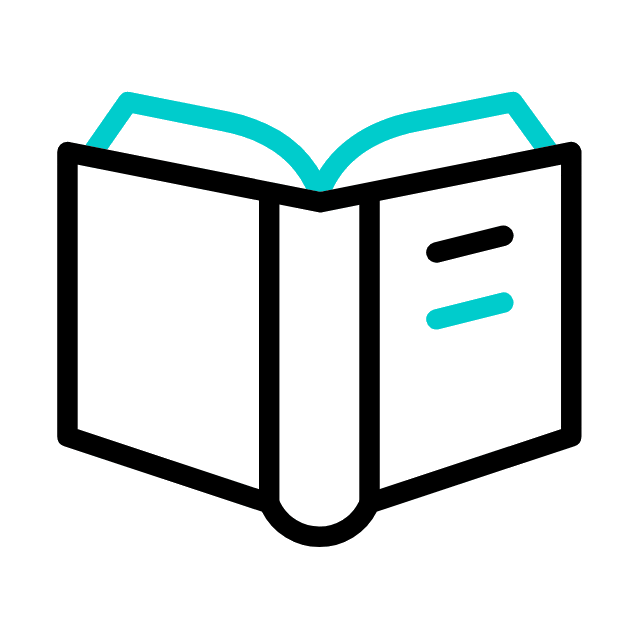 OBJETIVOS DA LIÇÃO
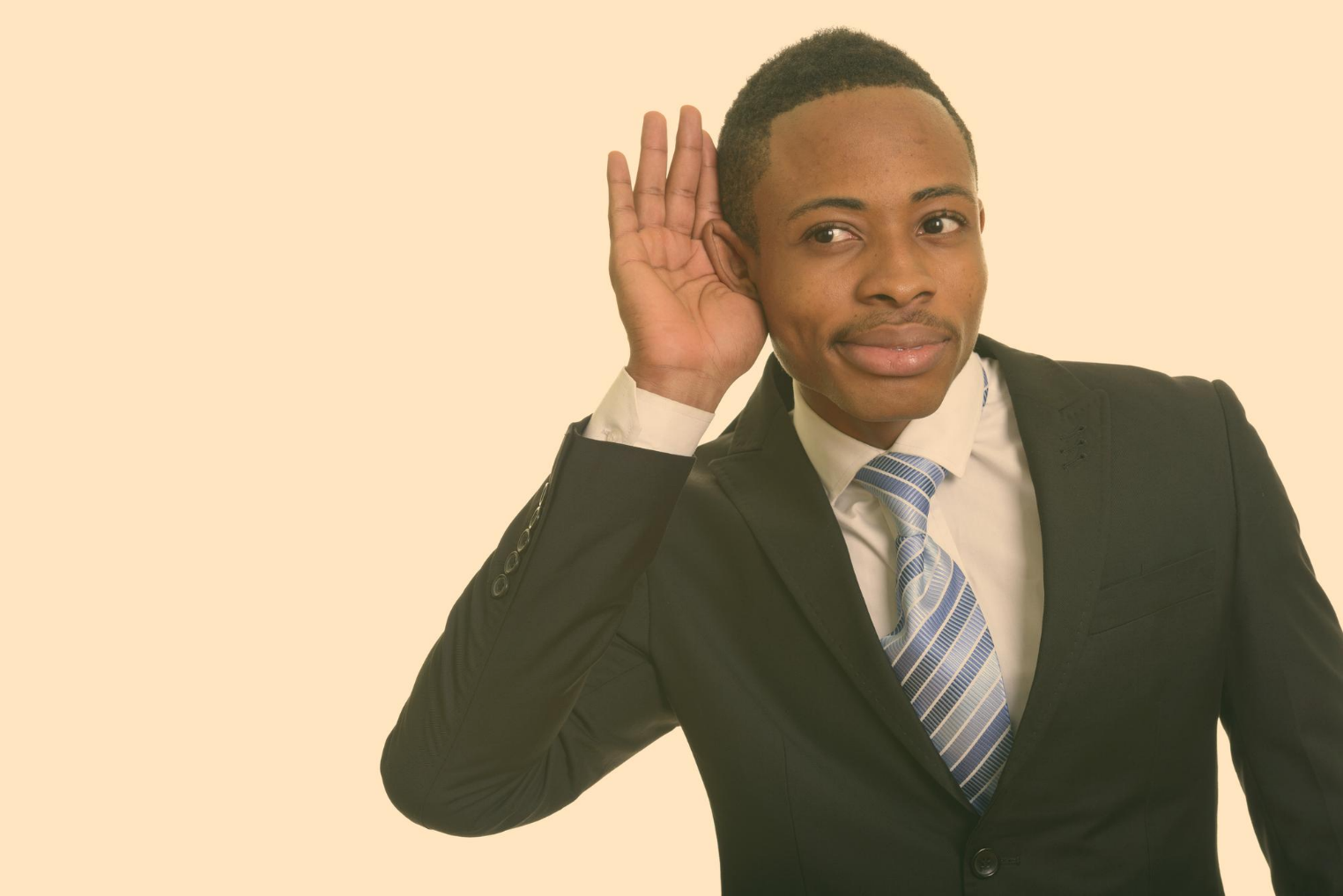 da importância de ser pronto para ouvir, tardio para falar e se irar
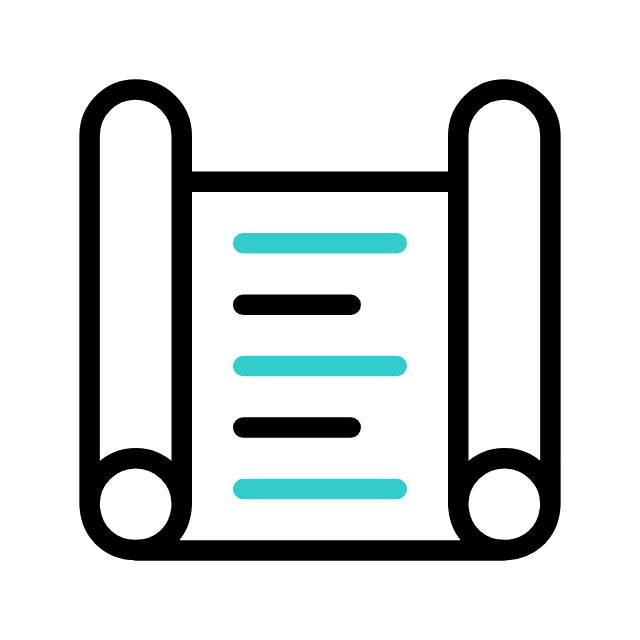 1. CONSCIENTIZAR
2. Explicar
1. Compreender
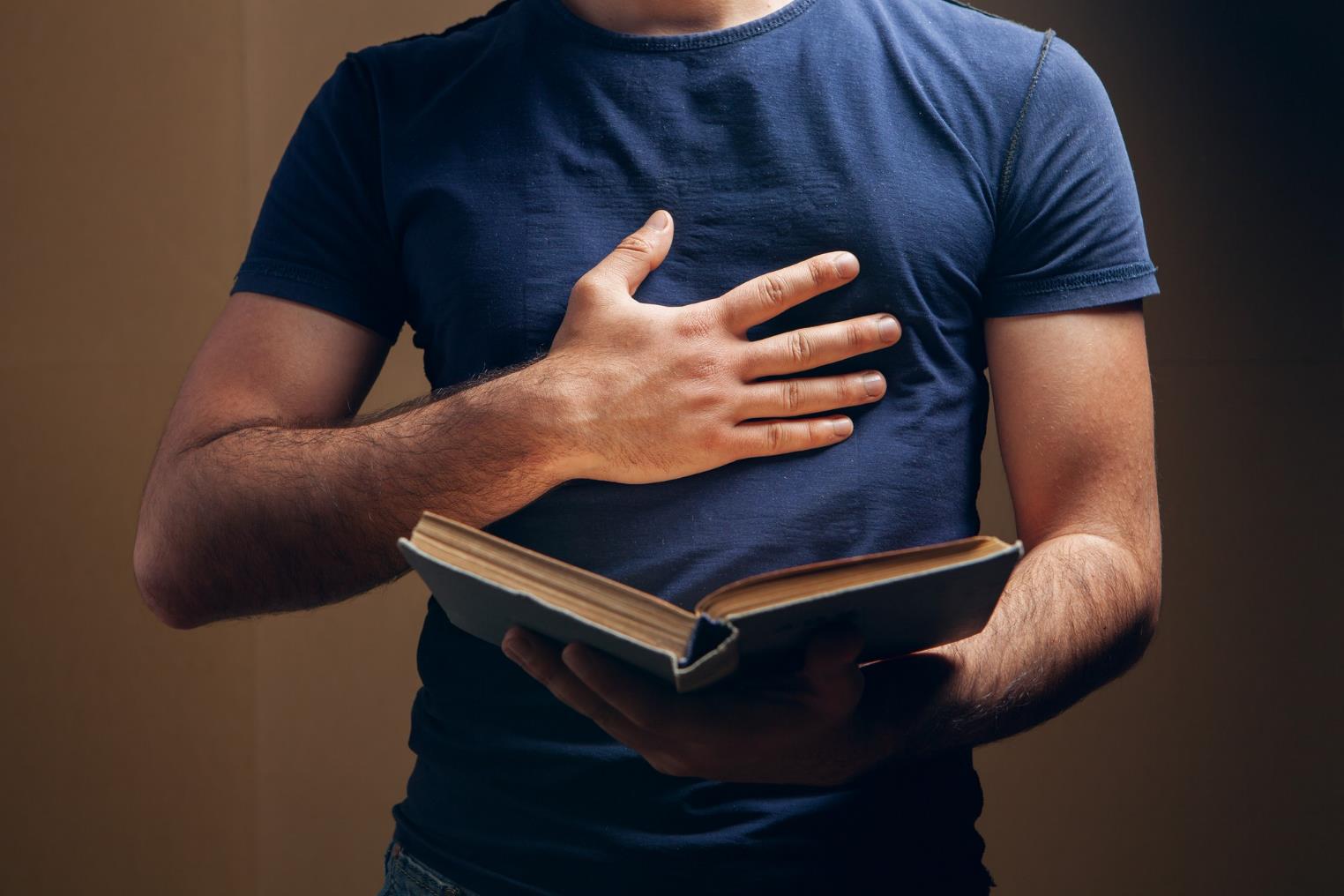 as ações que devemos ter referentes à Palavra de Deus
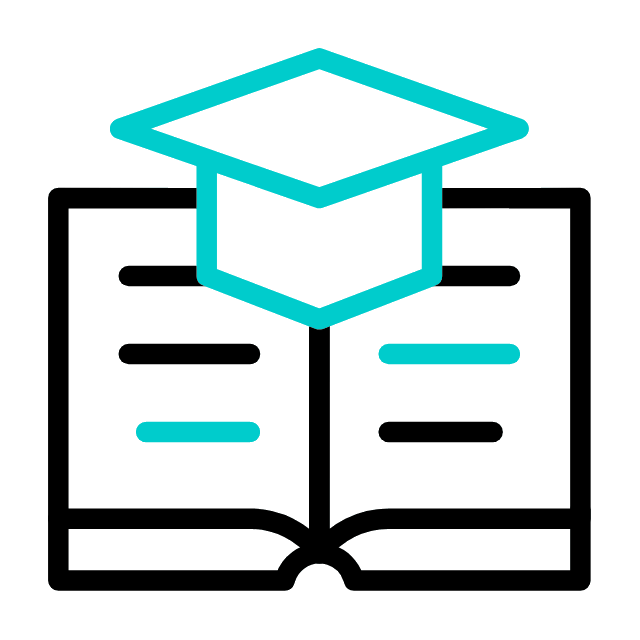 2. EXPLICAR
3. Destacar
2. Explicar
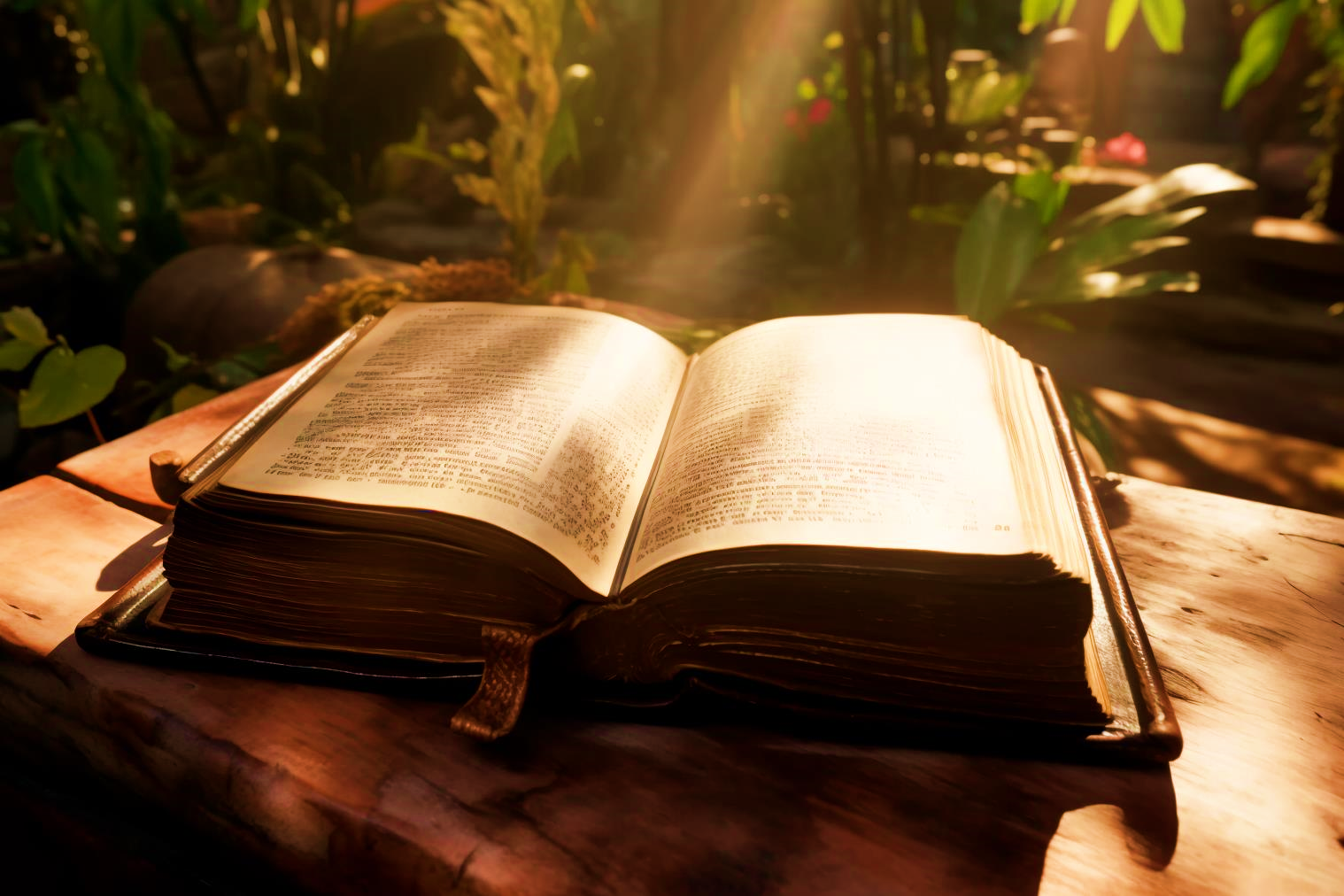 a Palavra e a verdadeira religião
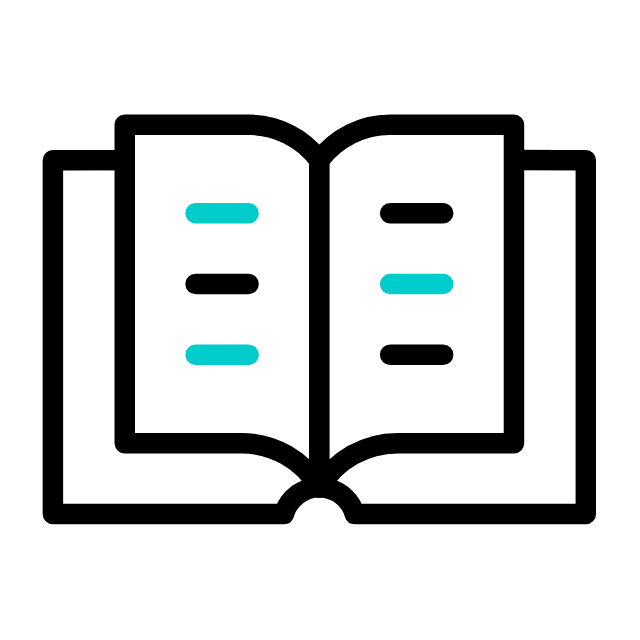 3. DESTACAR
1
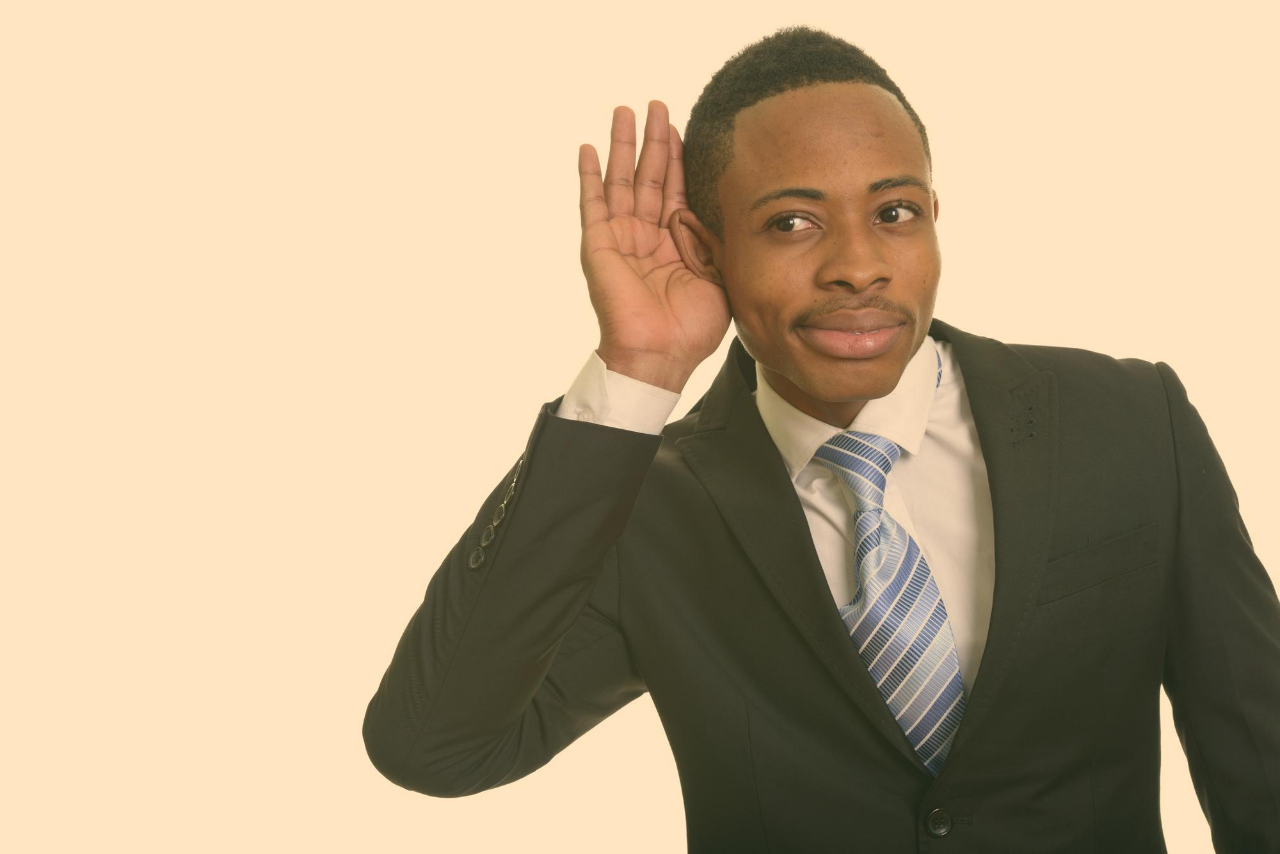 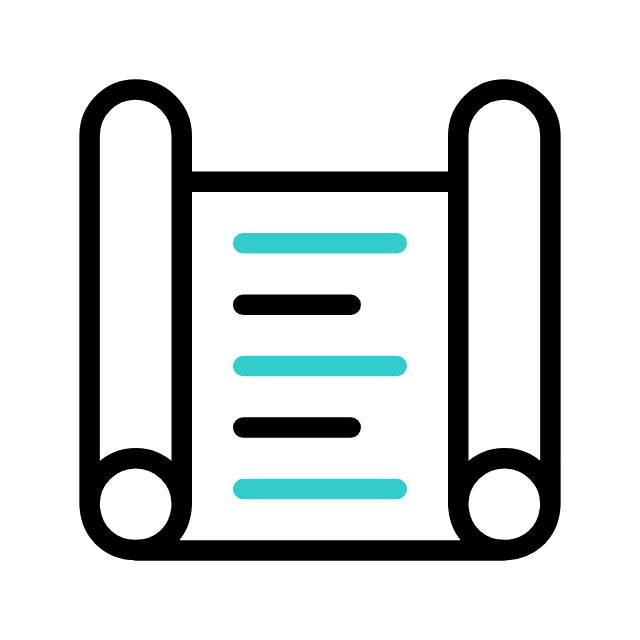 PRONTO PARA OUVIR, TARDIO PARA FALAR E SE IRAR (Tg 1.19)
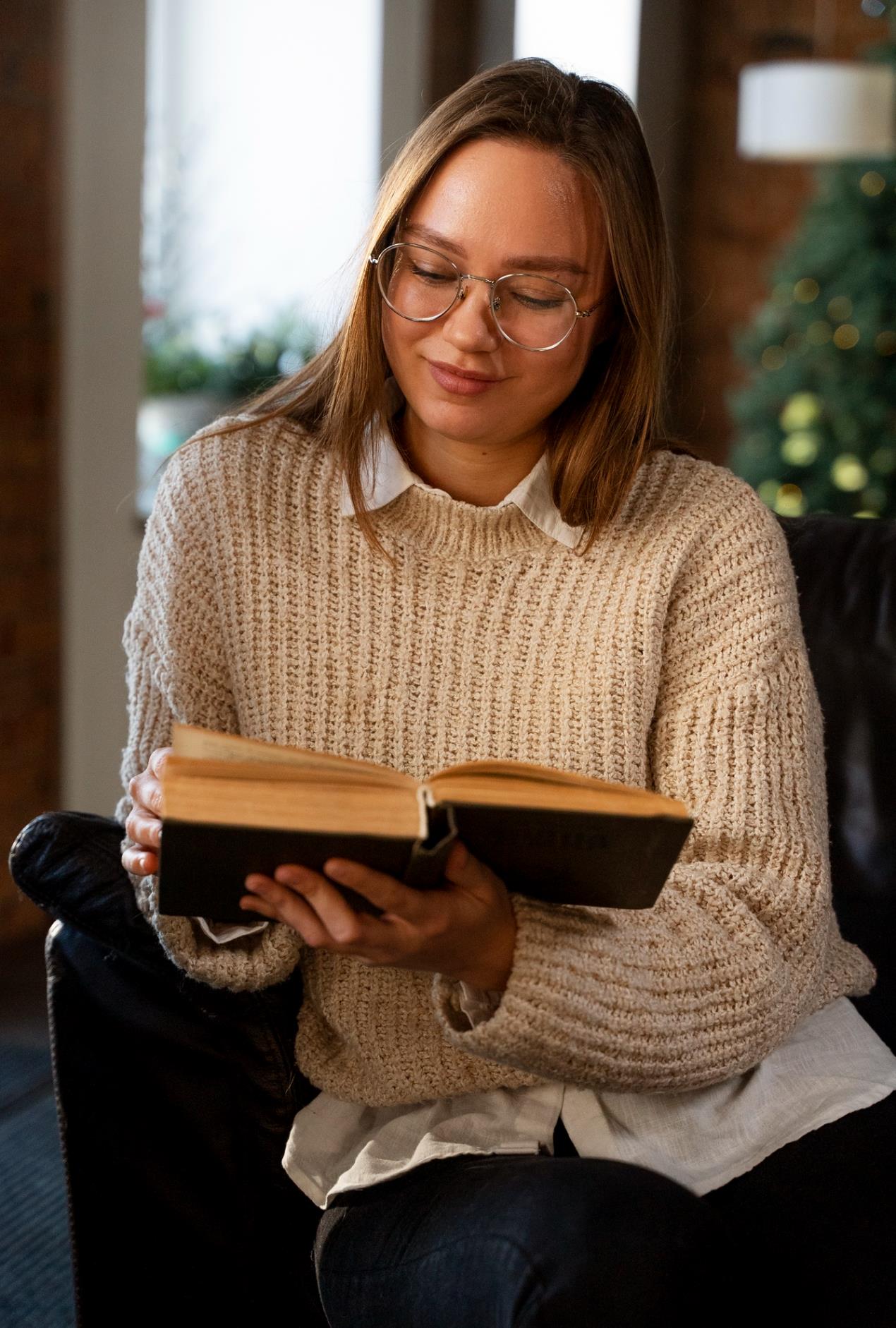 I. PRONTO PARA OUVIR, TARDIO PARA FALAR E SE IRAR (Tg 1.19)
1. Pronto para ouvir (v. 19)
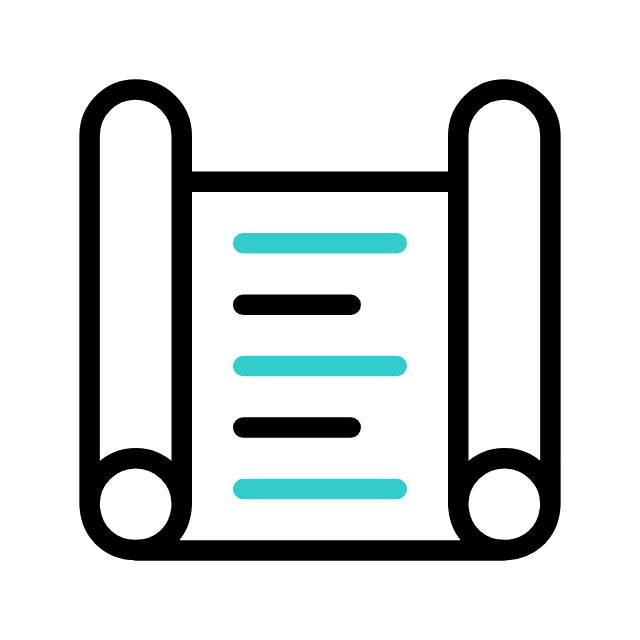 Ouvir atentamente é o primeiro passo para compreender a Palavra de Deus e então aplicá-la à nossa vida. A escuta atenta é fundamental. Somente os tolos falam sem ouvir primeiro.
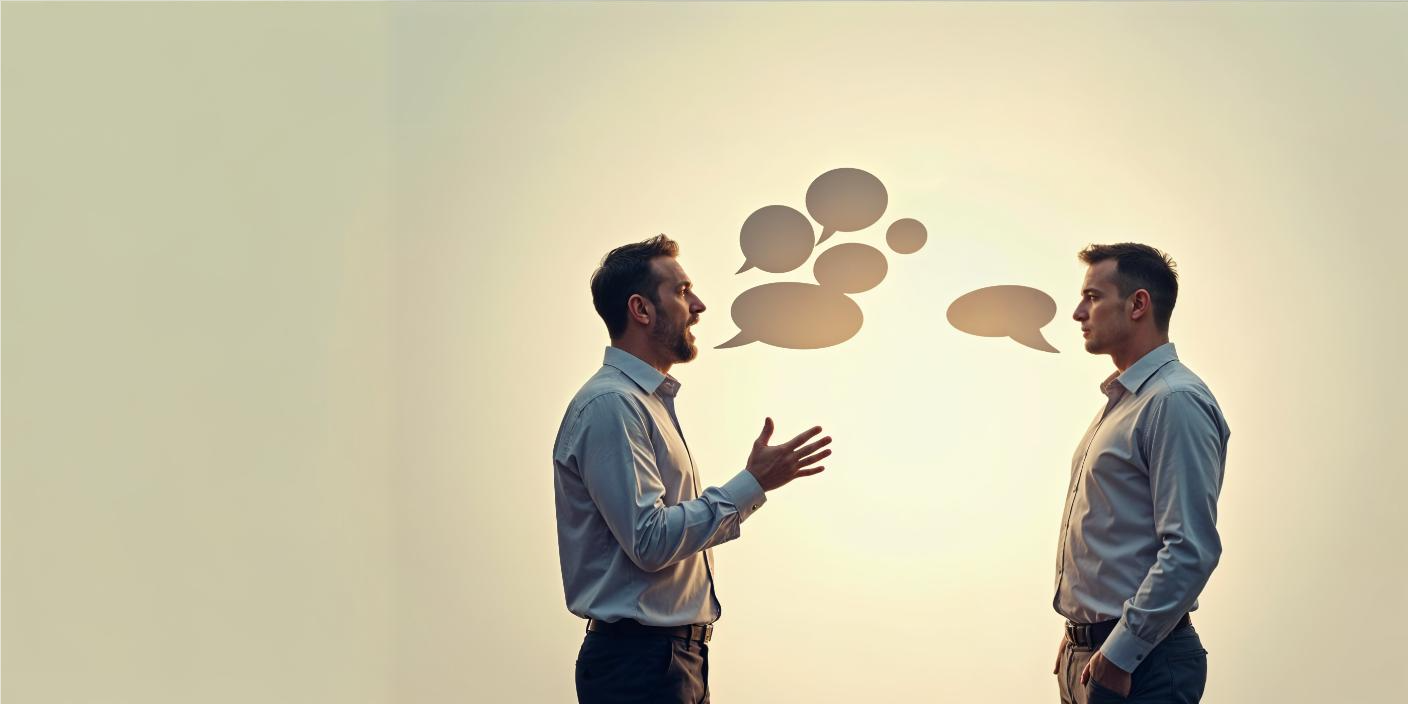 I. PRONTO PARA OUVIR, TARDIO PARA FALAR E SE IRAR (Tg 1.19)
2. Tardio para falar (v. 19)
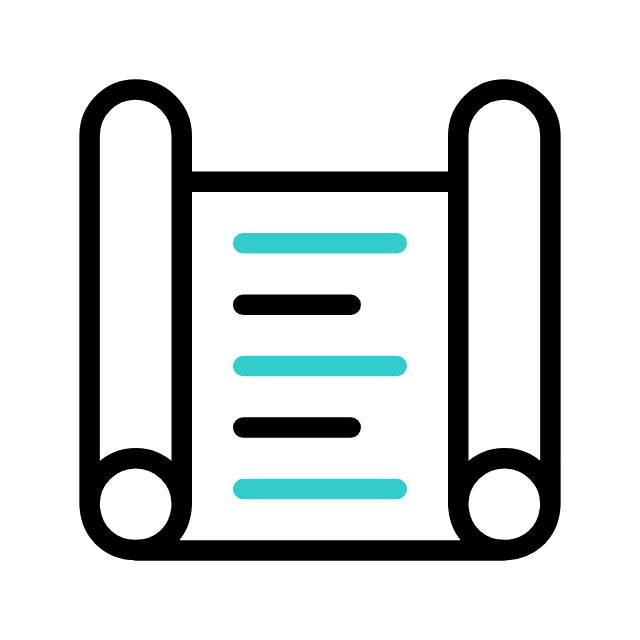 Tiago nos exorta a sermos cuidadosos e refletir antes de abrir a boca e fazer uso das palavras. Esse cuidado nos leva a evitar respostas impulsivas, precipitadas, que possam causar mal a nós ou àqueles que nos ouvem.
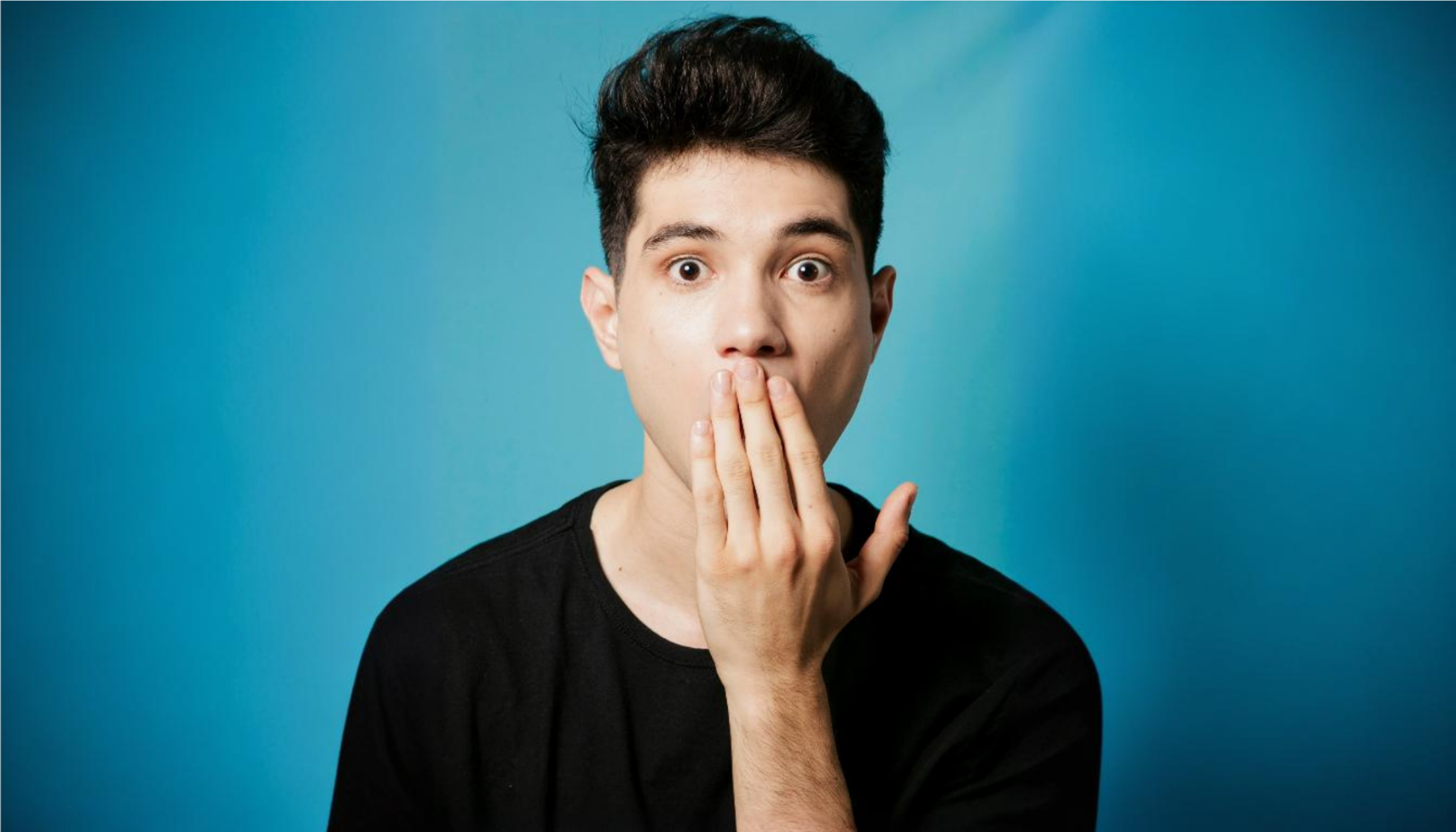 I. PRONTO PARA OUVIR, TARDIO PARA FALAR E SE IRAR (Tg 1.19)
2. Tardio para falar (v. 19)
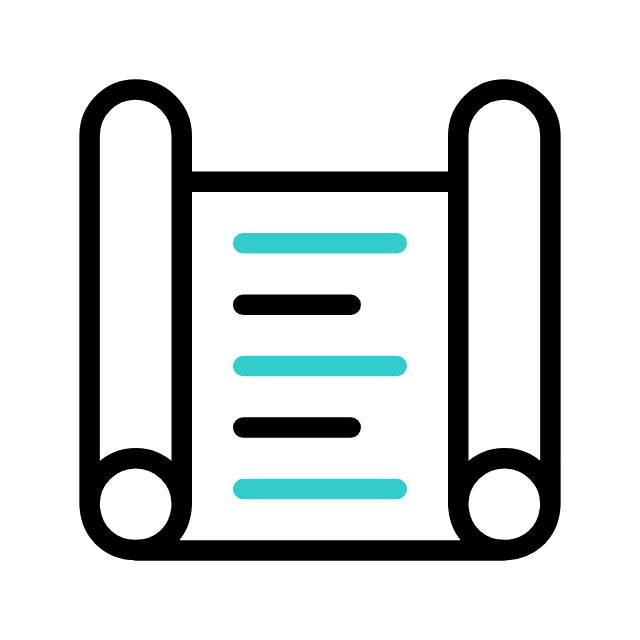 Precisamos de sabedoria para utilizar as palavras, falando somente aquilo que é bom para edificar, confortar e instruir, evitando fofocas, criticas destrutivas ou mentiras.
Se você não tem, peça a Deus o controle da sua língua.
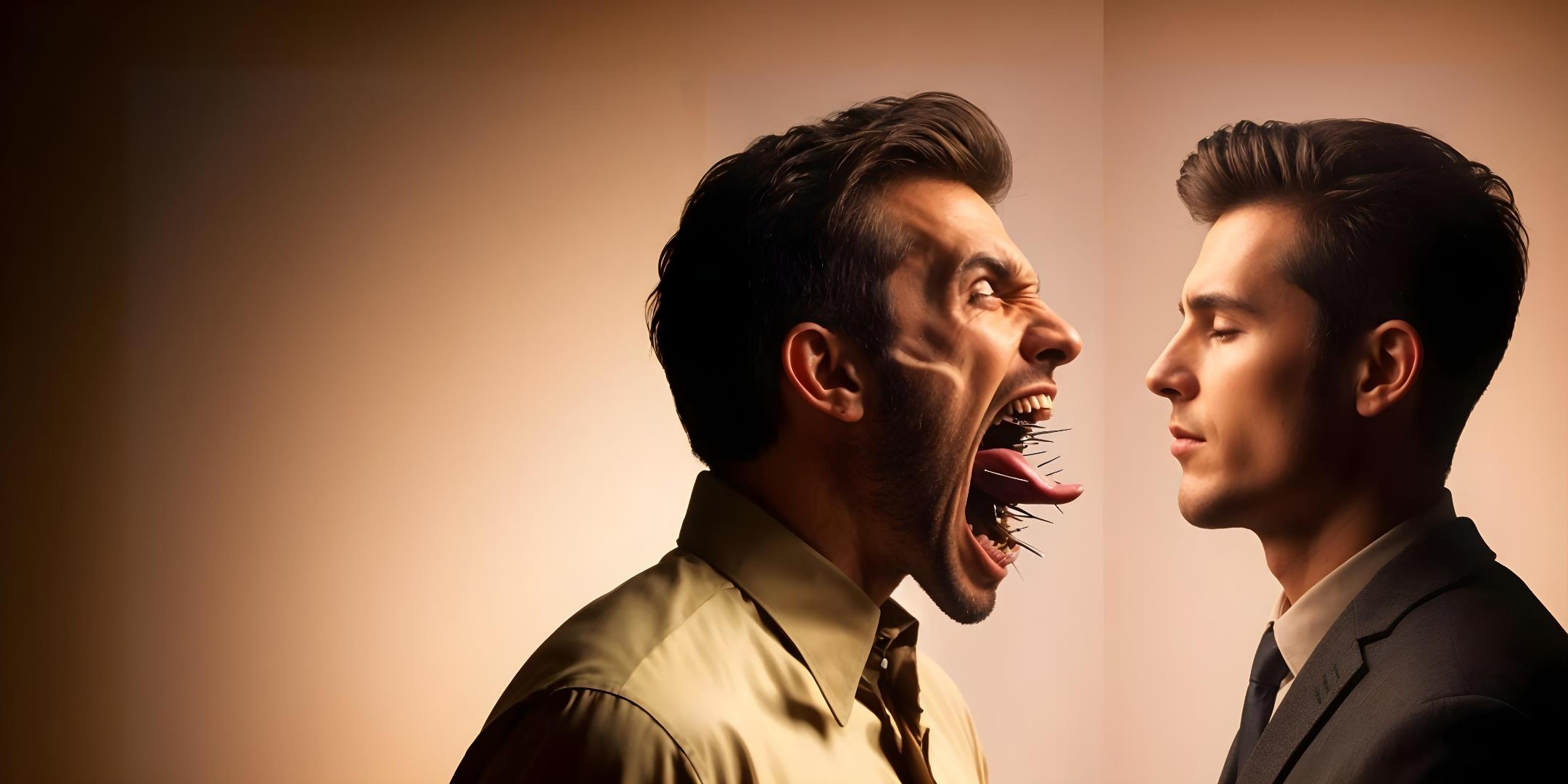 I. PRONTO PARA OUVIR, TARDIO PARA FALAR E SE IRAR (Tg 1.19)
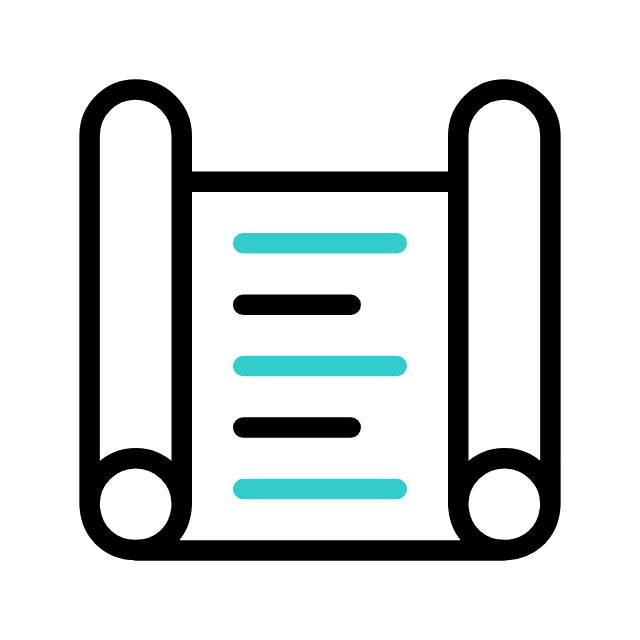 3. Tardio para se irar
Tiago revela a necessidade de o crente desenvolver o controle emocional e a paciência, fruto do Espirito, para que ele não venha a dar lugar à ira e se torne uma pessoa iracunda. Tenha a certeza de que o furor leva a ações e palavras das quais nos 
arrependermos mais tarde, fazendo com que venhamos a ferir a nós 
e ao próximo.
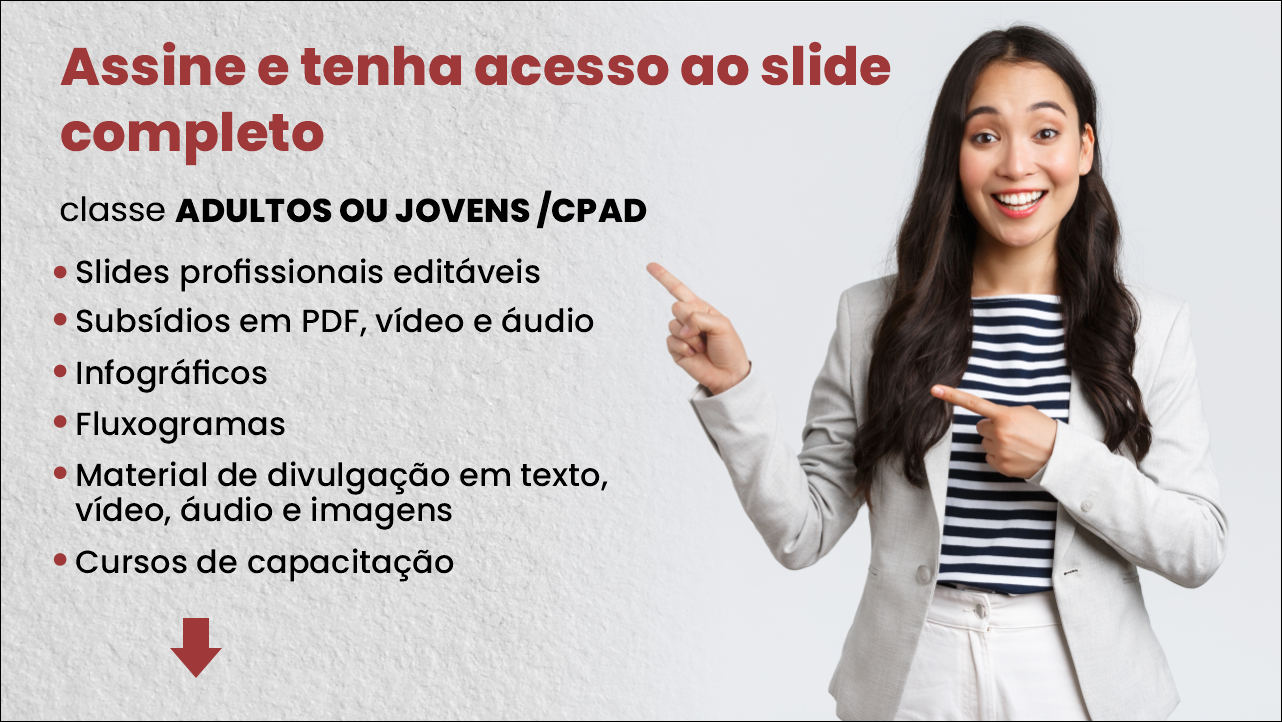 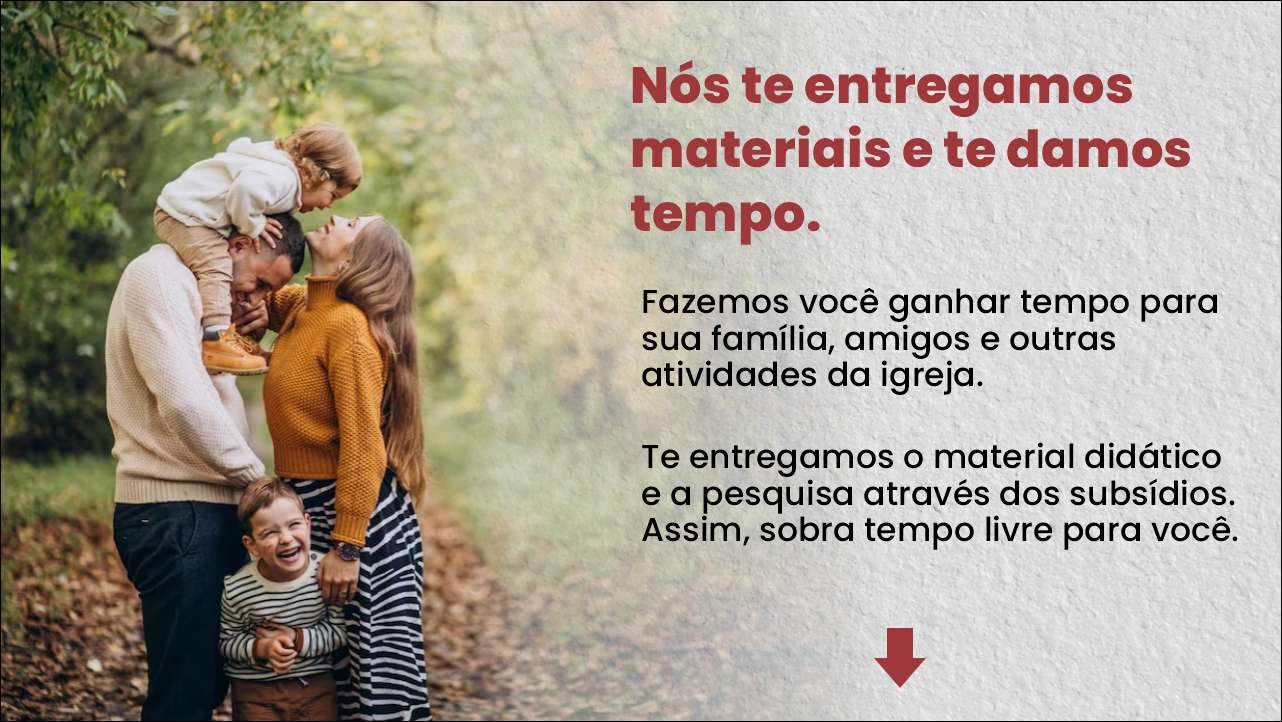 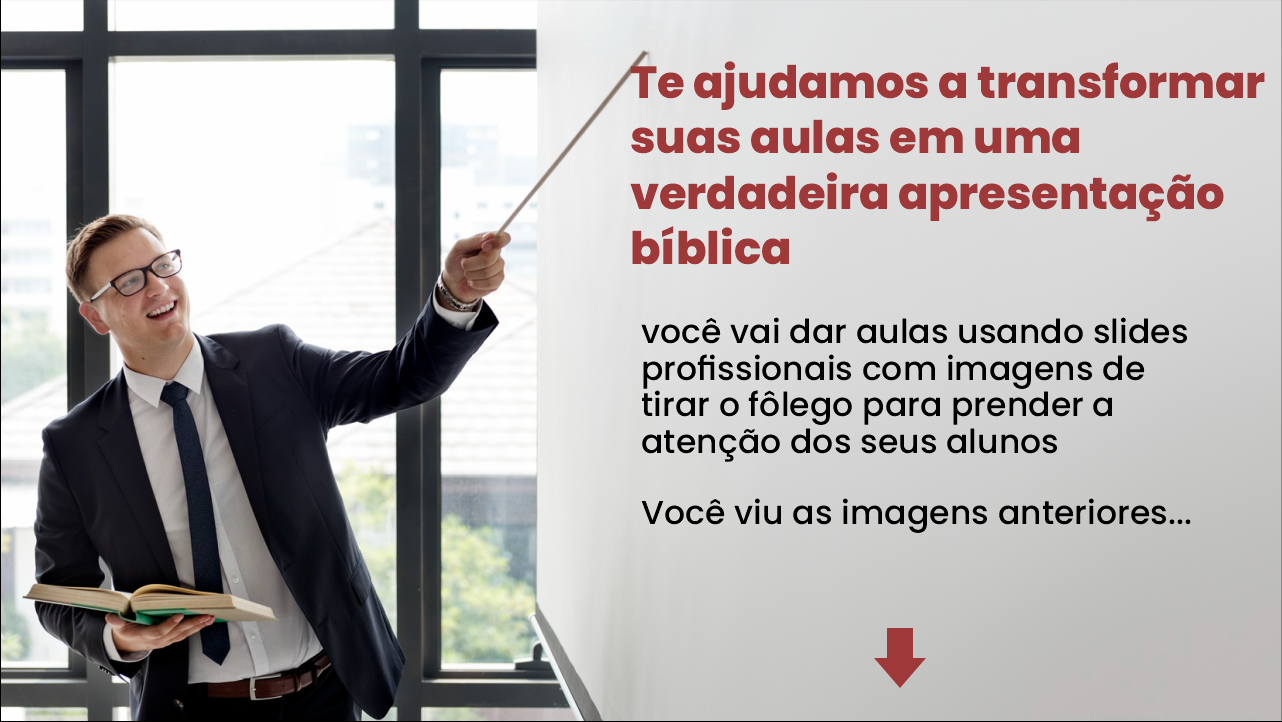 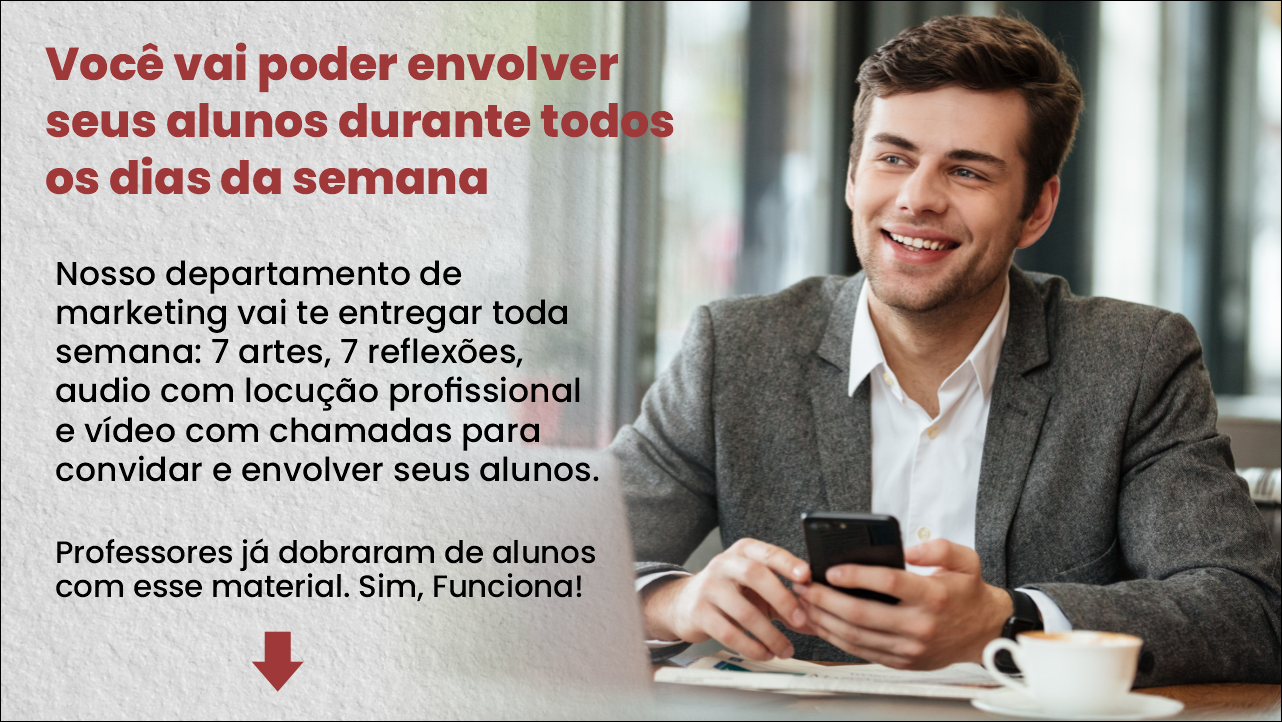